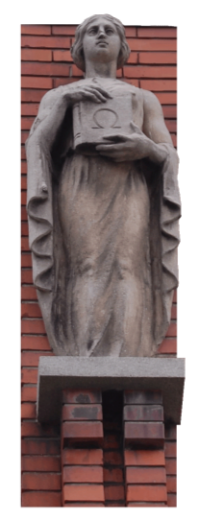 Základní škola a gymnázium Vítkov, příspěvková organizace
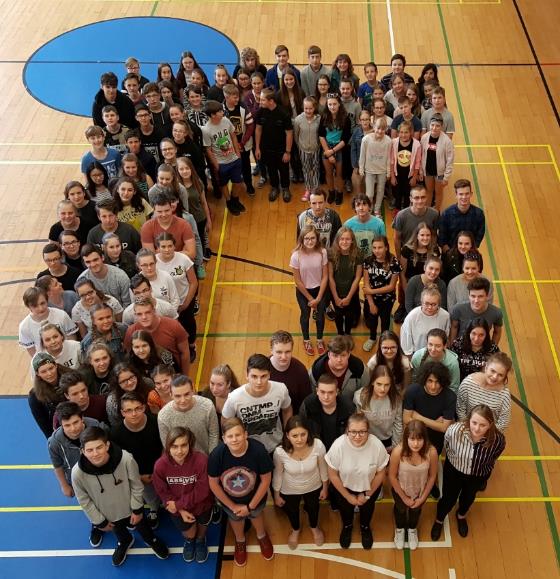 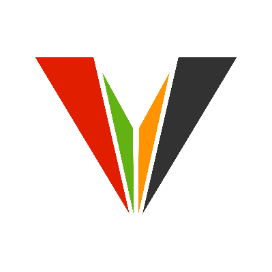 Komenského 754
749 01 Vítkov
STRUČNÉ INFORMACE
Osmileté denní studium 79-41-K/81
Čtyřleté denní studium 79-41-K/41

individuální přístup ke každému žáku
dva cizí jazyky (Aj, Nj, Rj)
úspěšné zapojení do Středoškolské odborné činnosti
volitelné předměty v septimě a oktávě
lyžařský a snowboardový kurz, sportovně-turistický kurz aj.

Celostátní přijímací zkoušky (Čj, M) + přihlížíme také k prospěchu a úspěchům v soutěžích.
Termín pro podání přihlášek ke studiu je 1. 3. 2022.
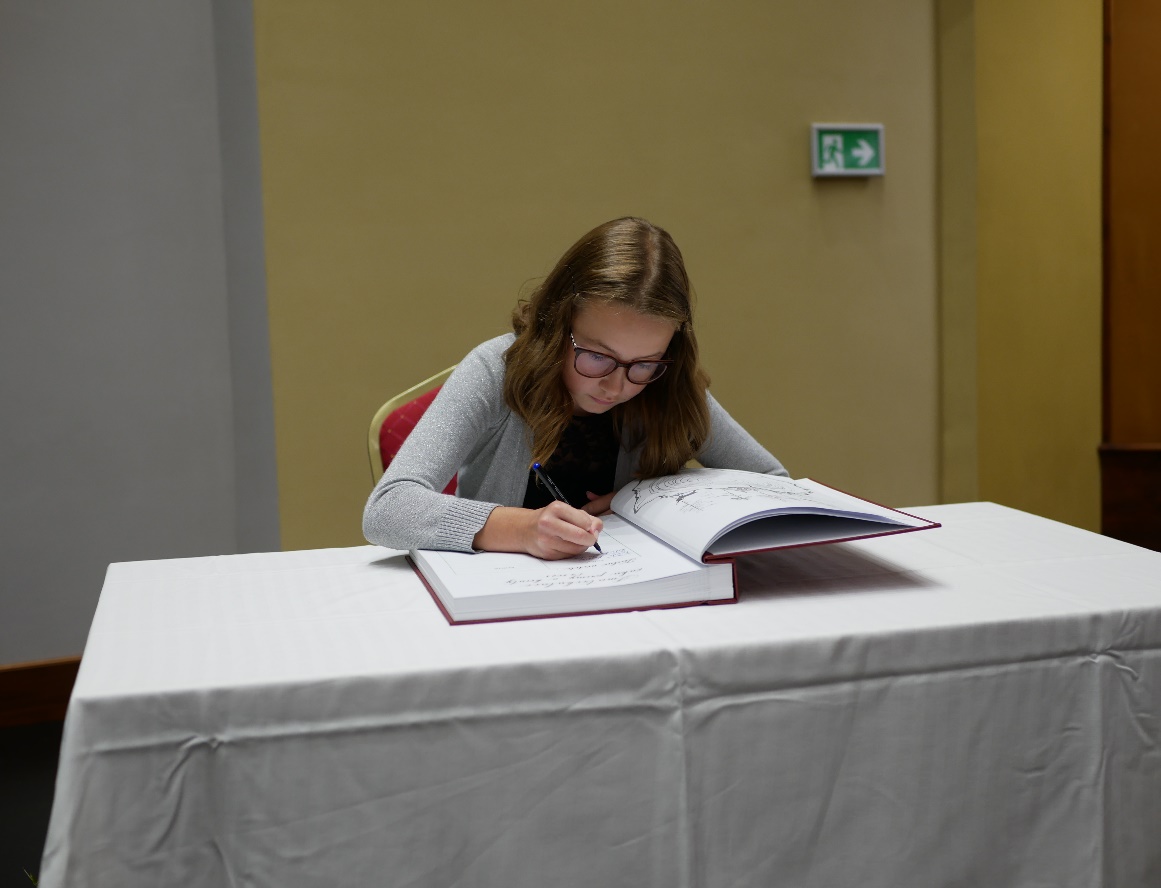 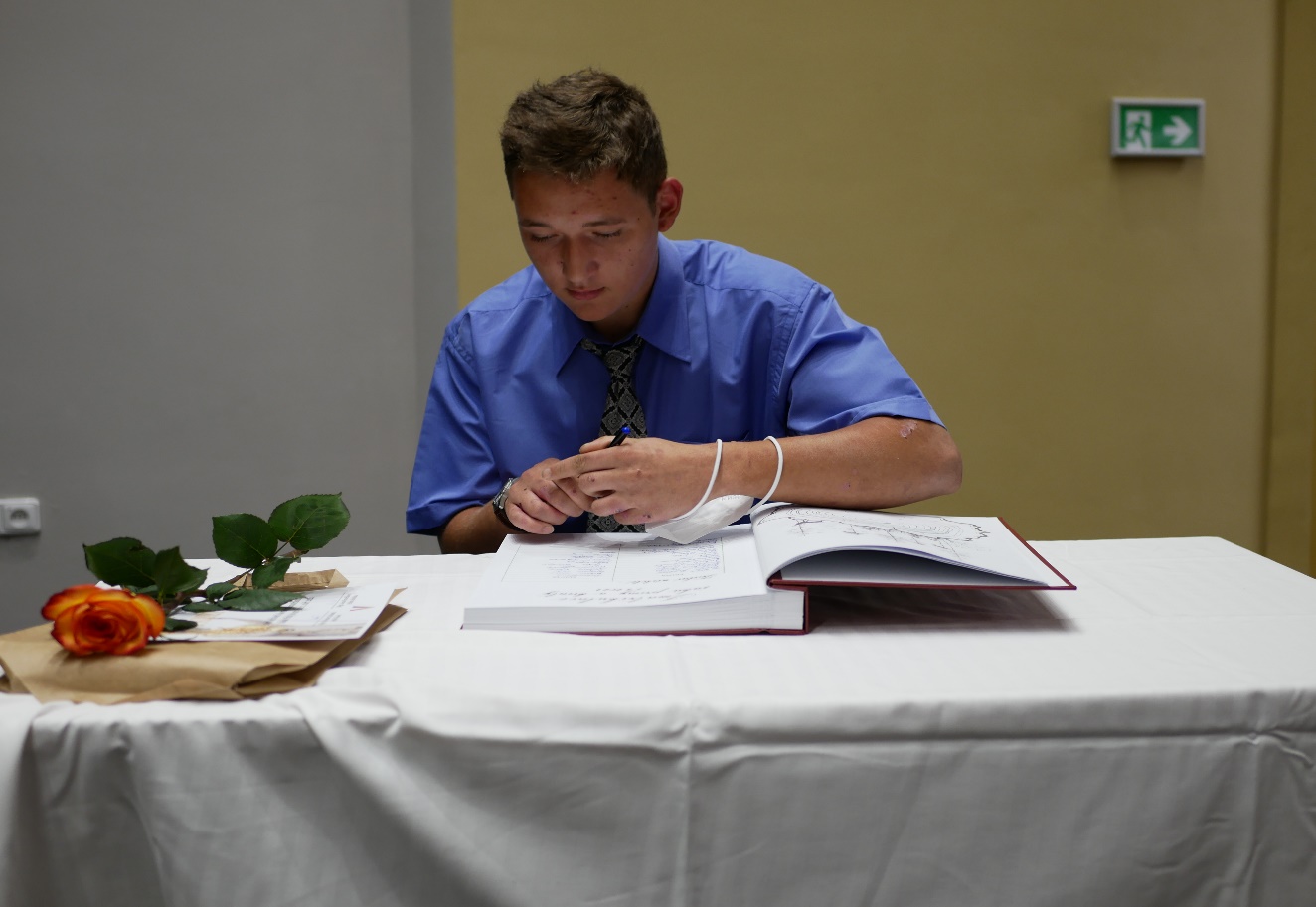 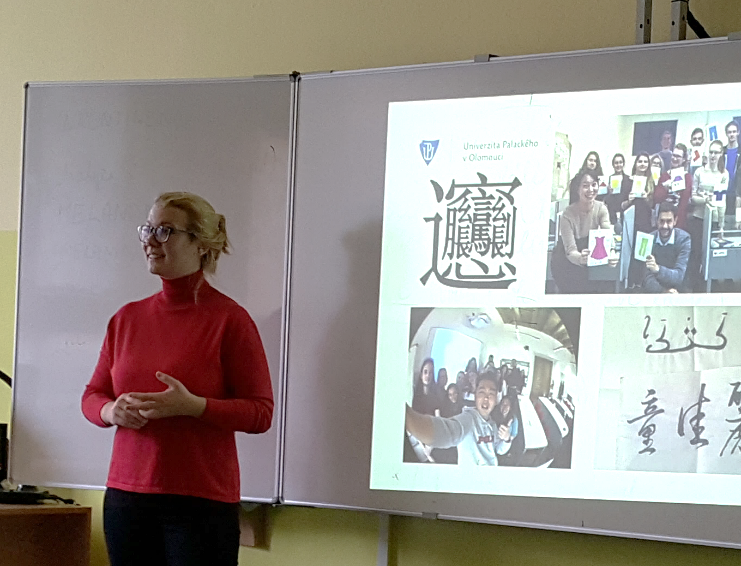 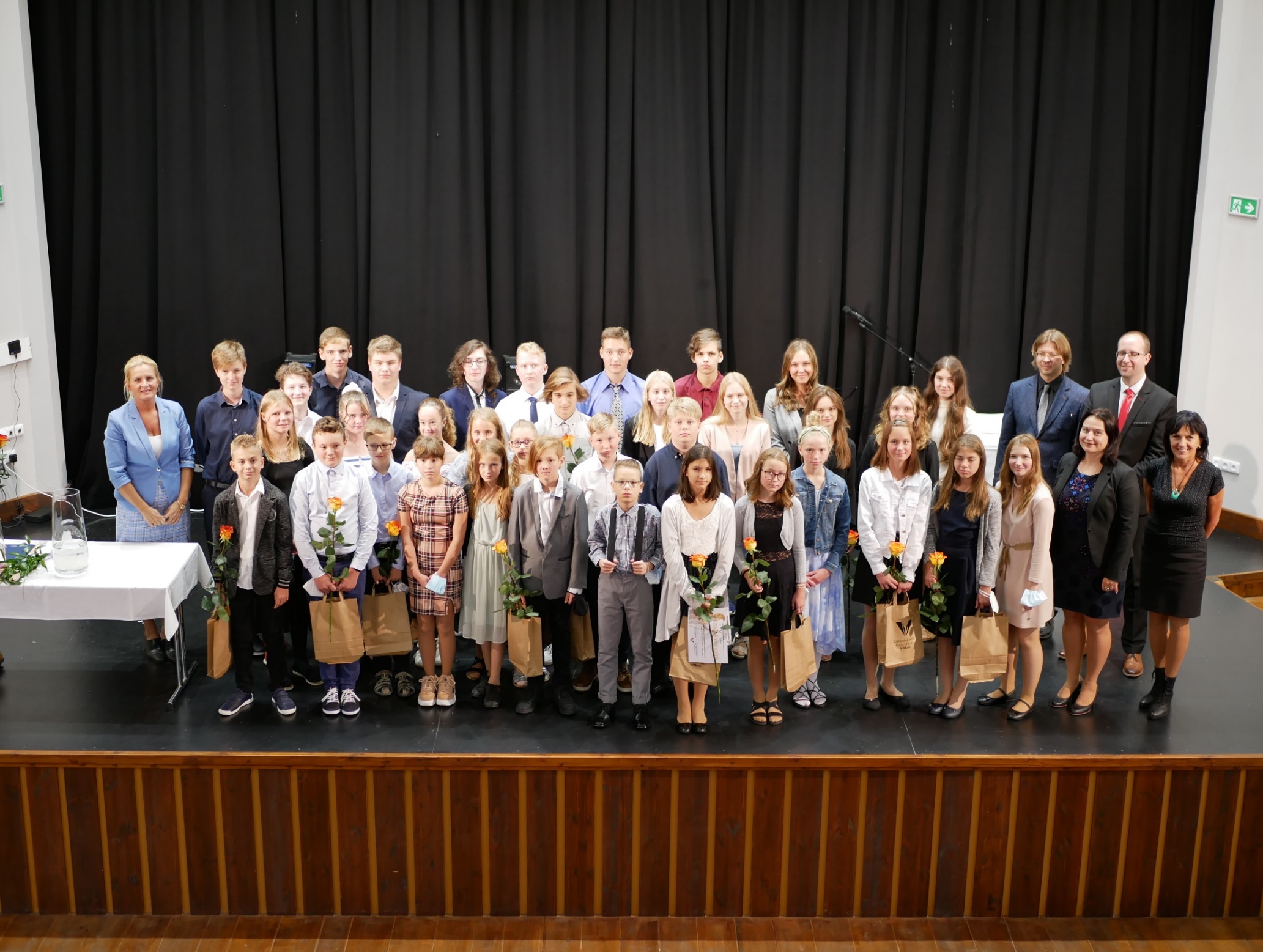 Prezentace absolventů
Imatrikulace 1. ročníků
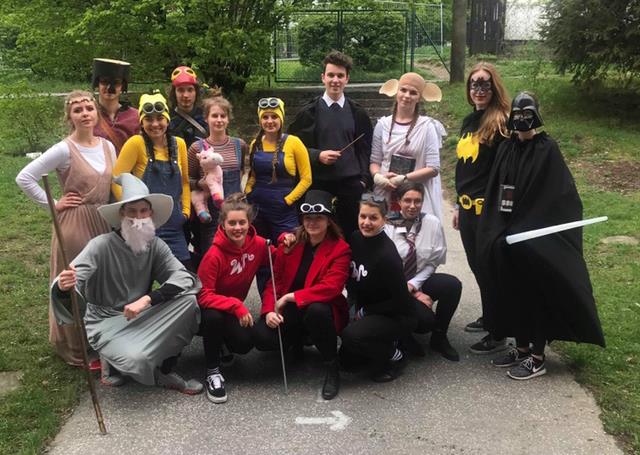 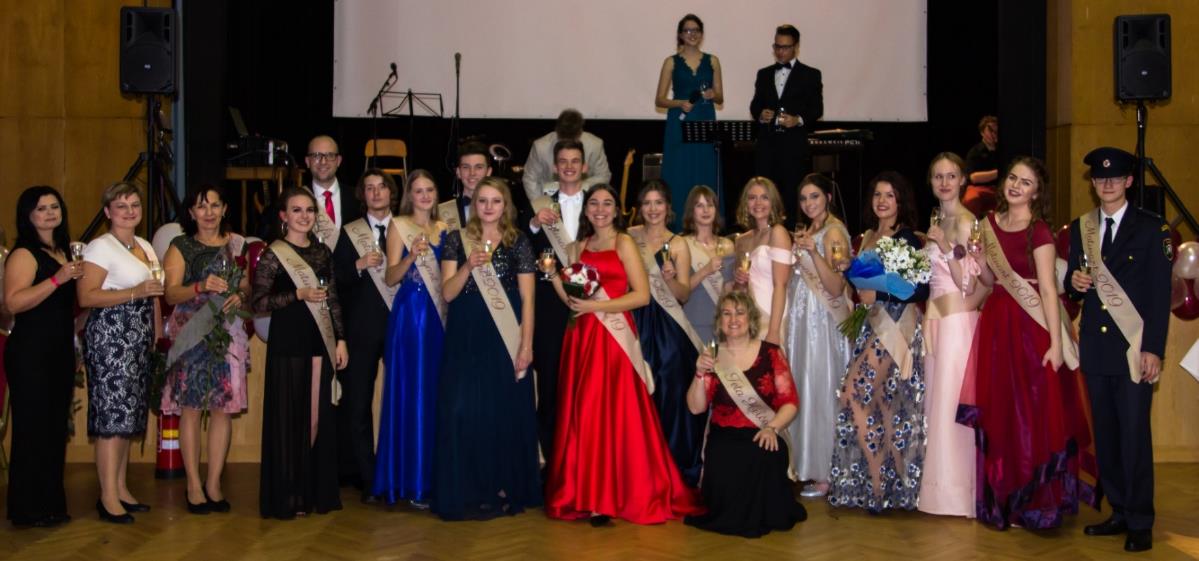 Maturitní ples
Poslední zvonění
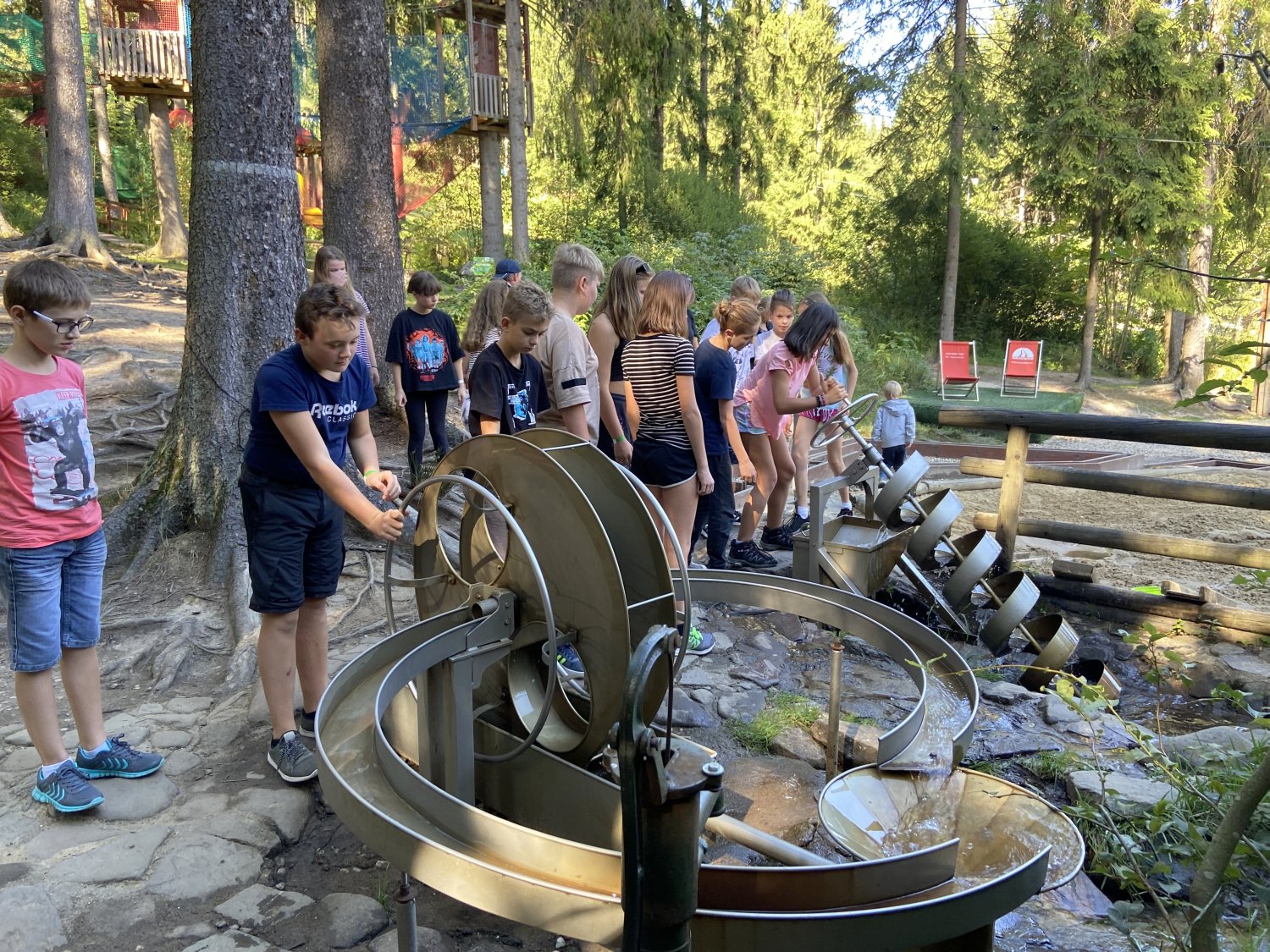 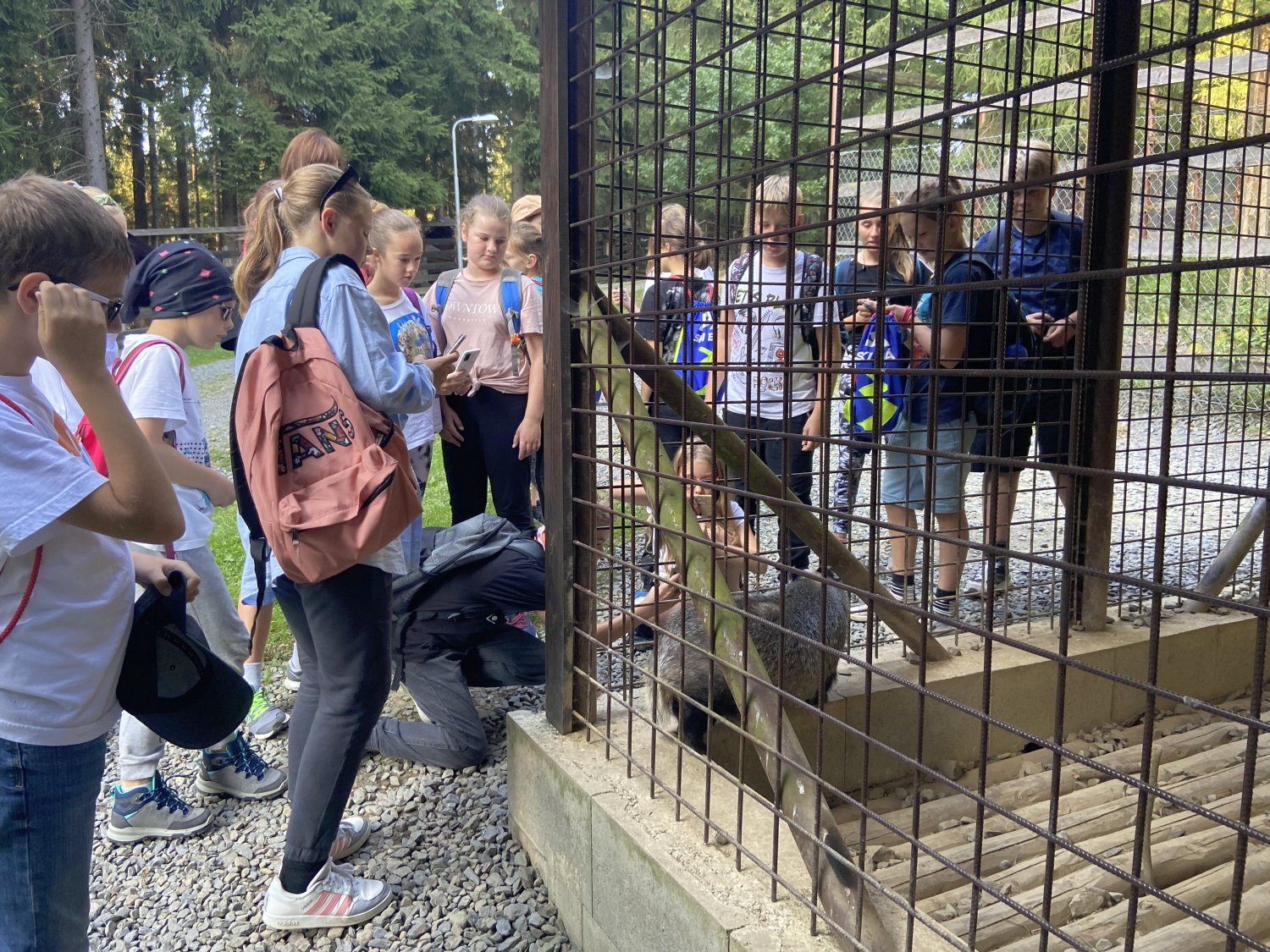 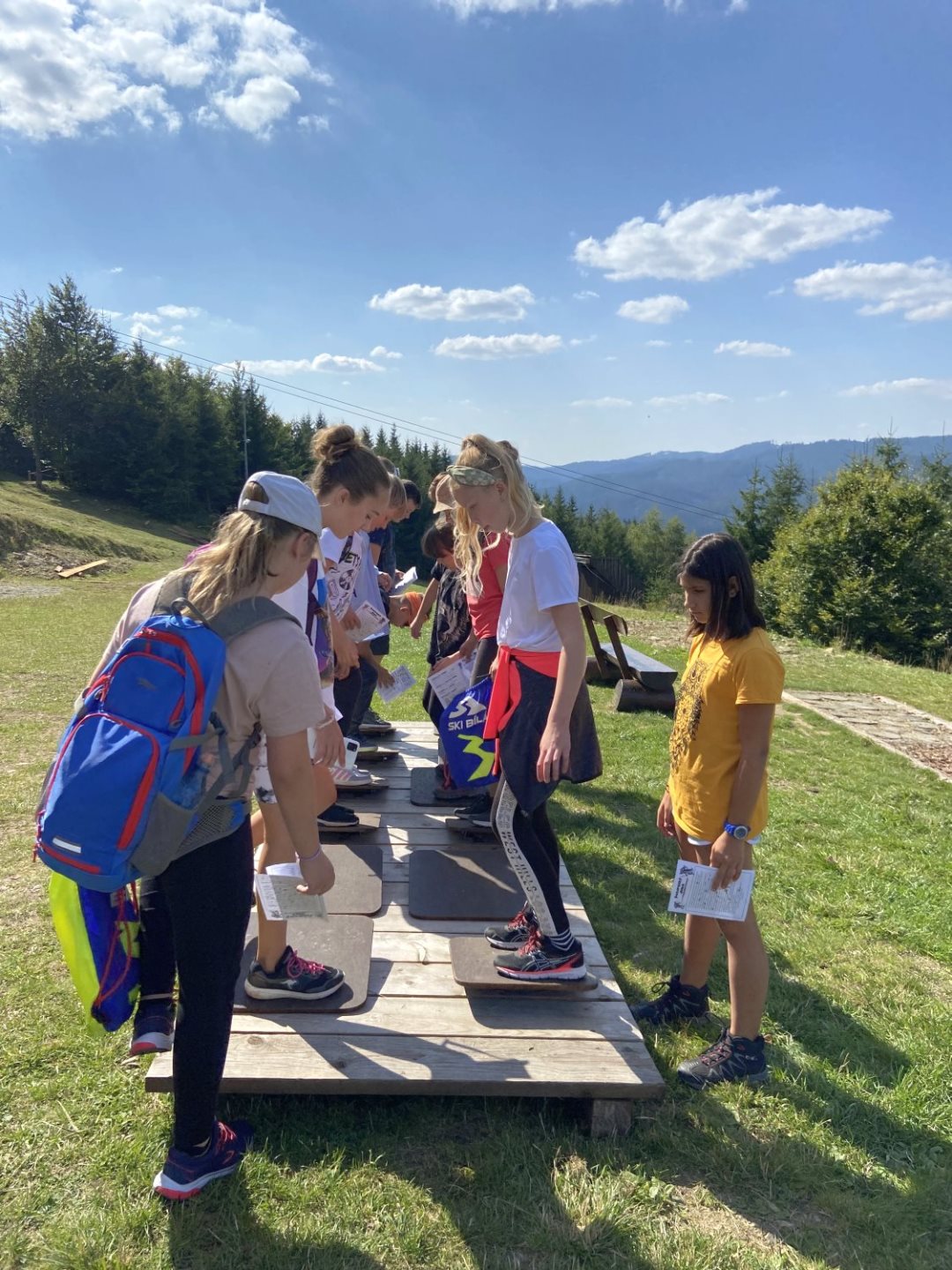 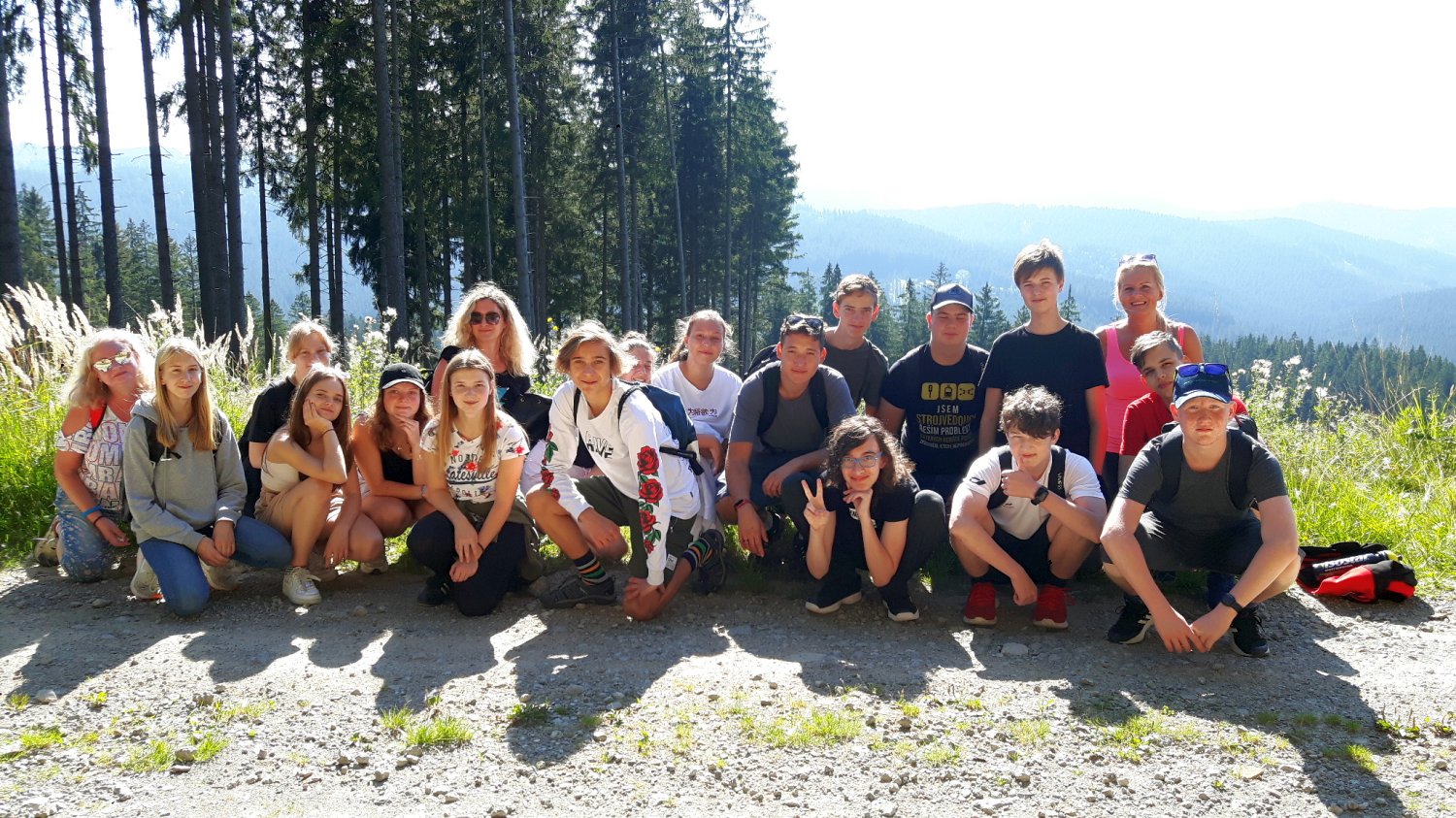 Adaptační kurzy
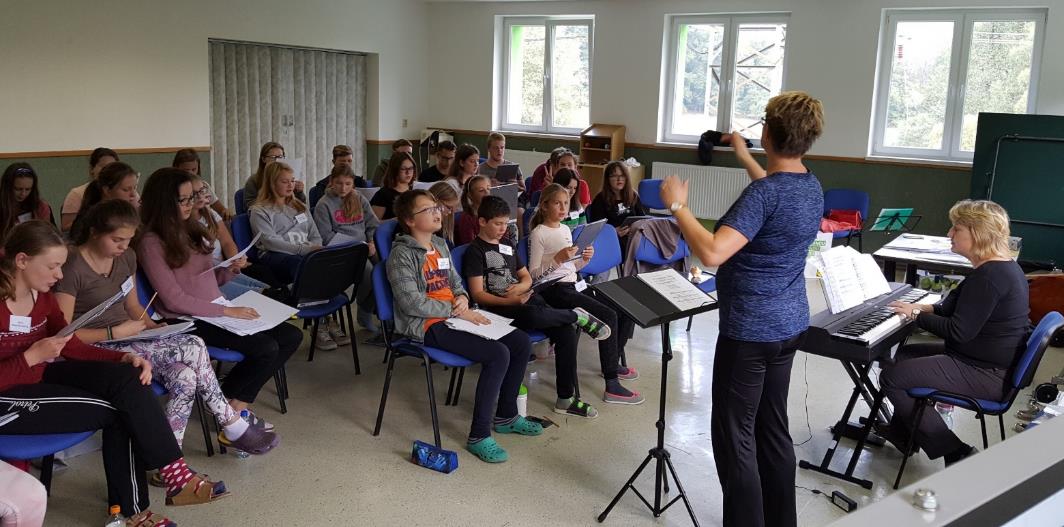 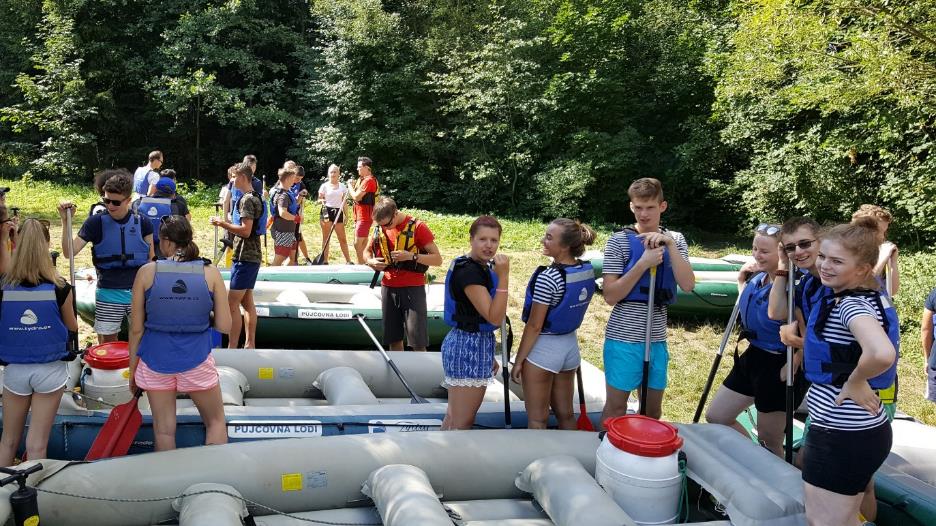 Školní pěvecký sbor
Sportovně-turistický kurz
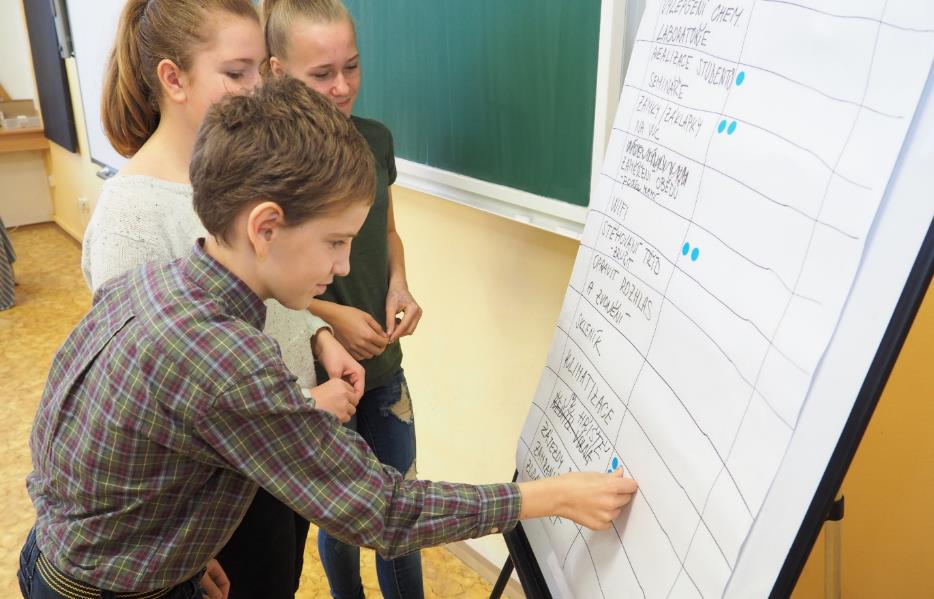 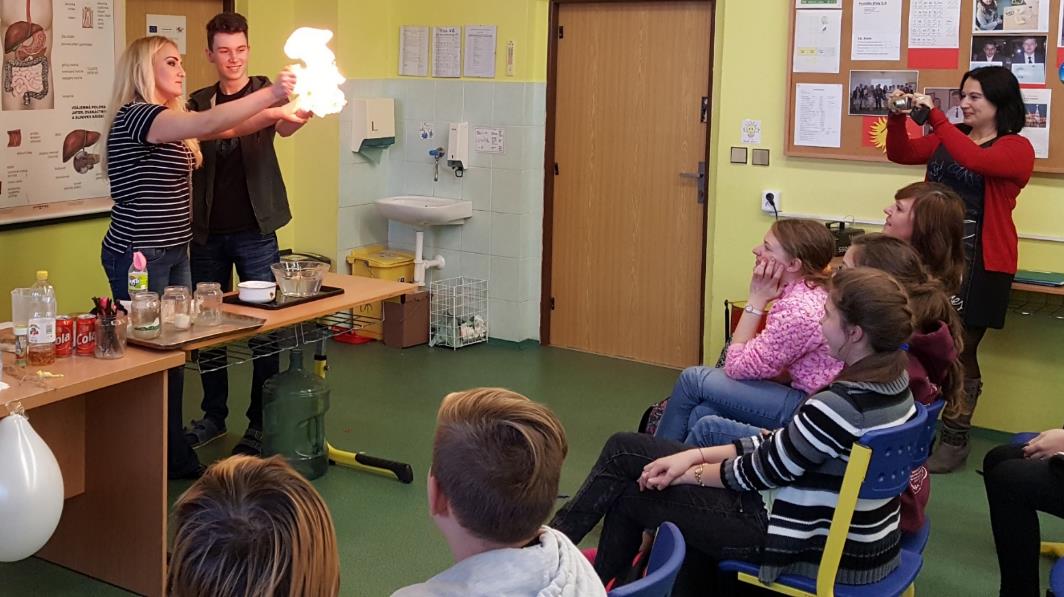 Výuka chemie
Školní fórum – žákovský parlament
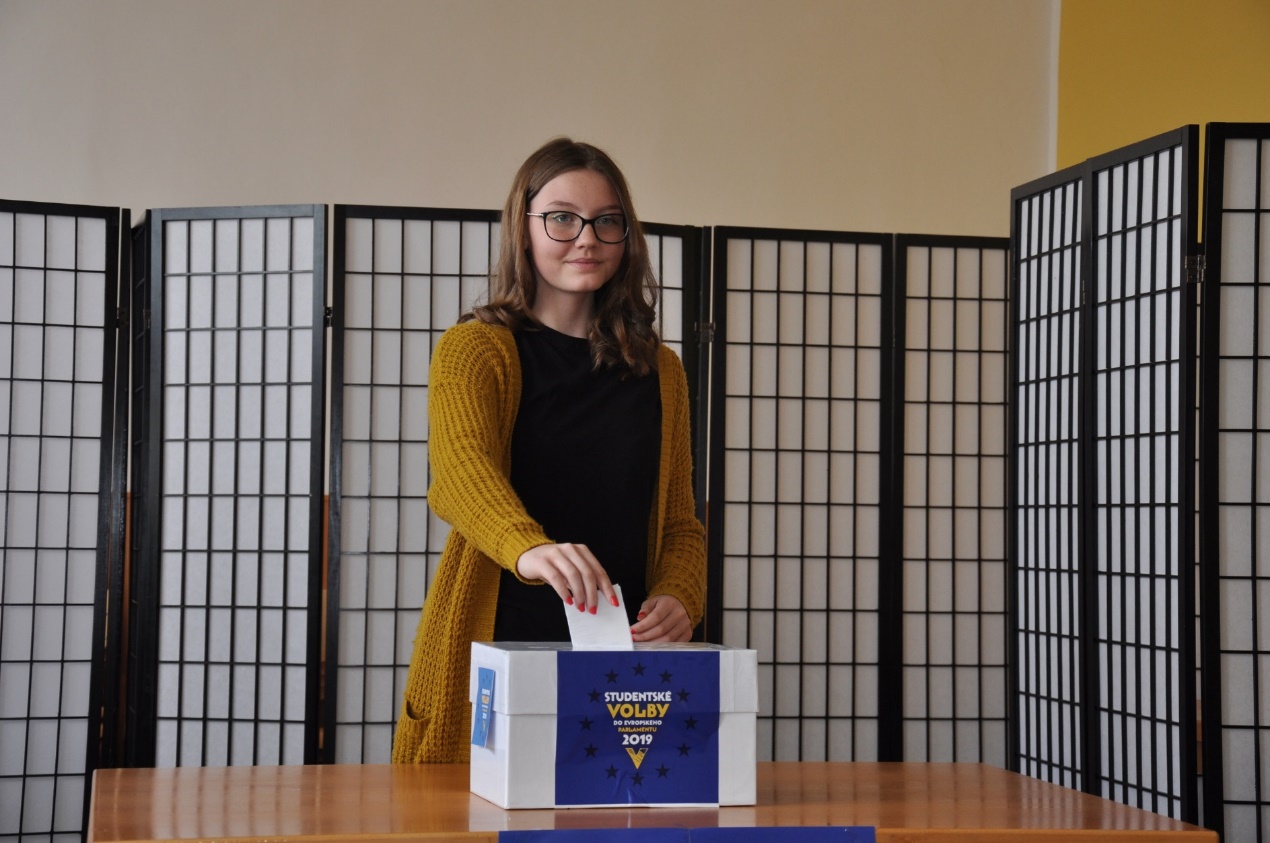 Studentské volby
Zahraniční exkurze – Královská Anglie
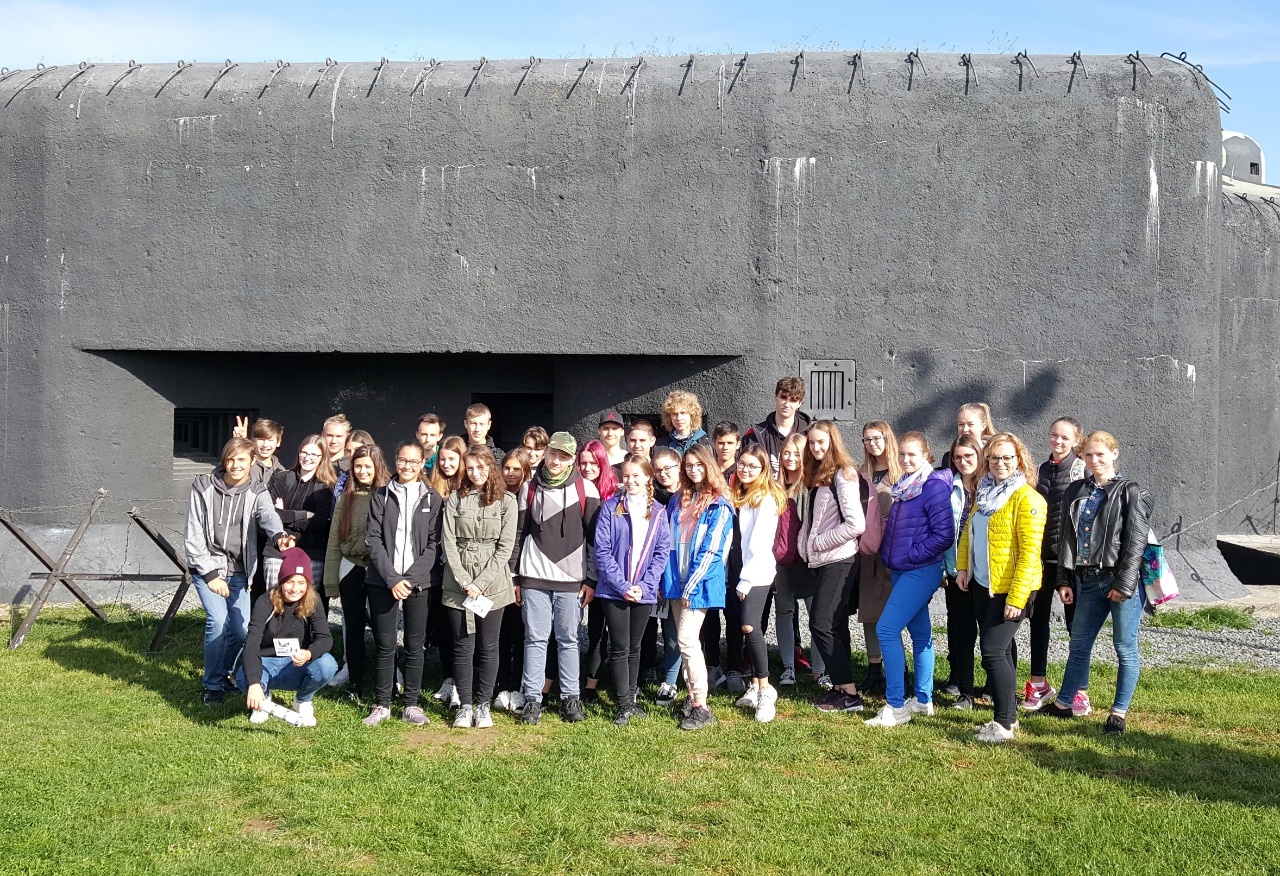 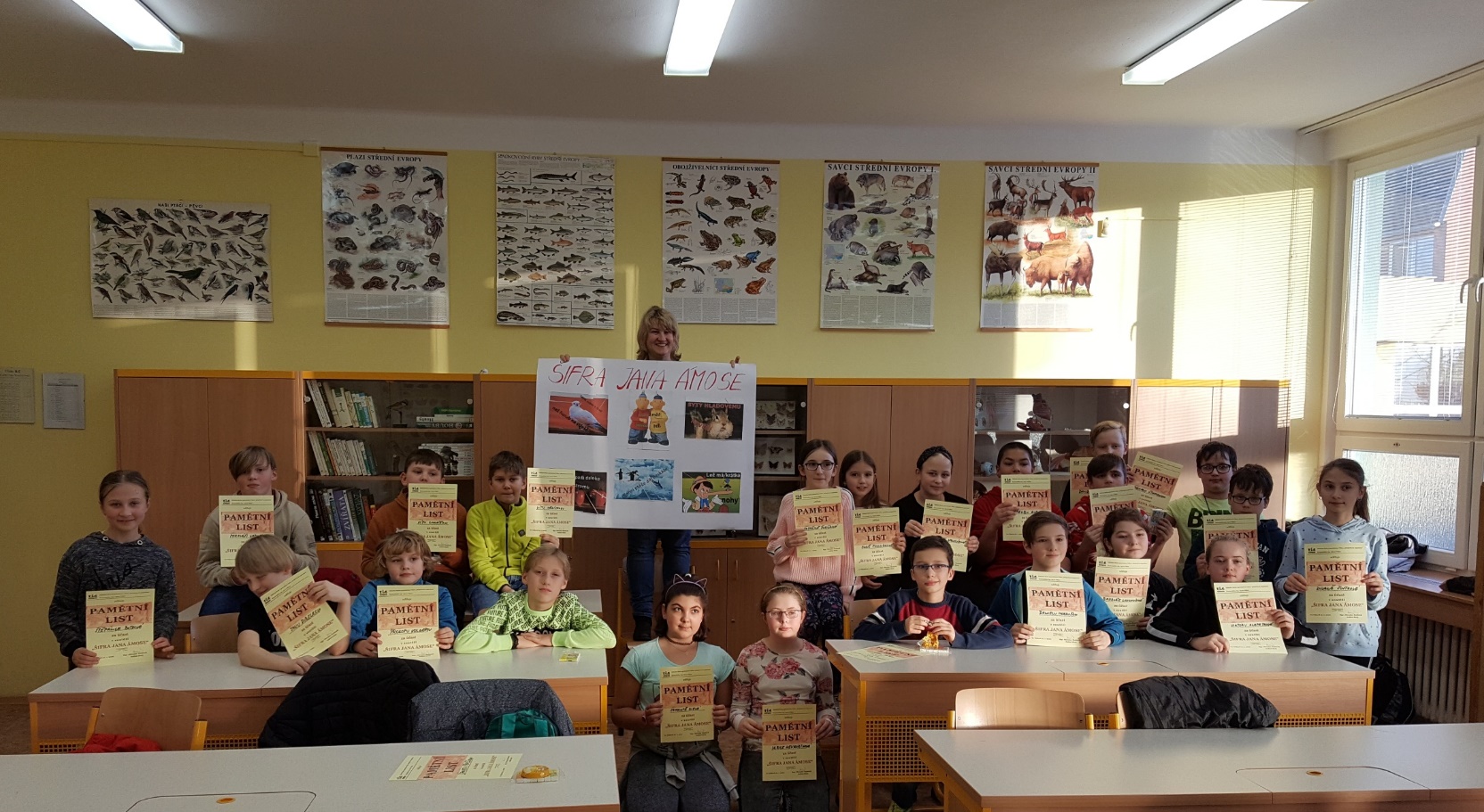 Historické exkurze
Soutěž Šifra Jana Ámose pro žáky 5. tříd
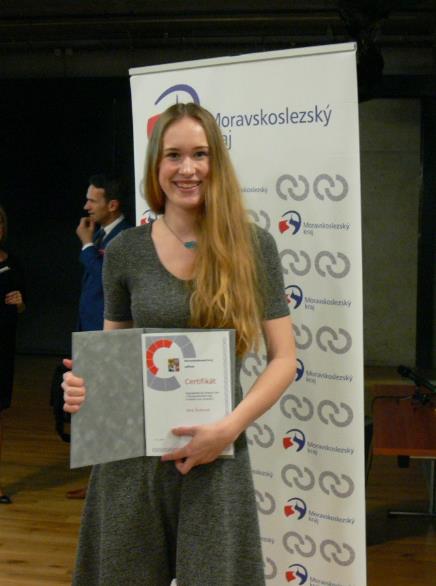 ÚSPĚCHY
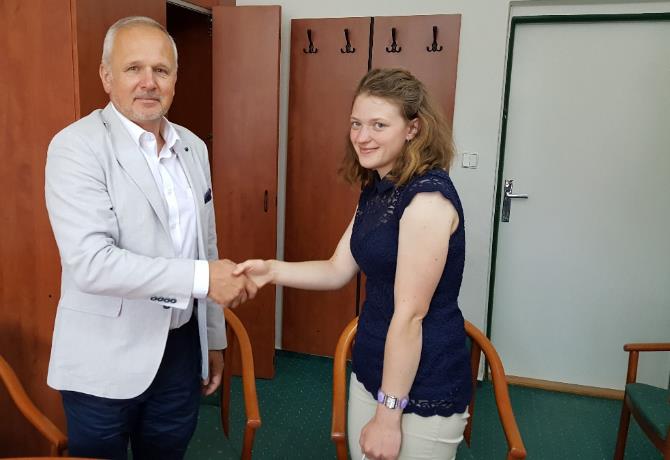 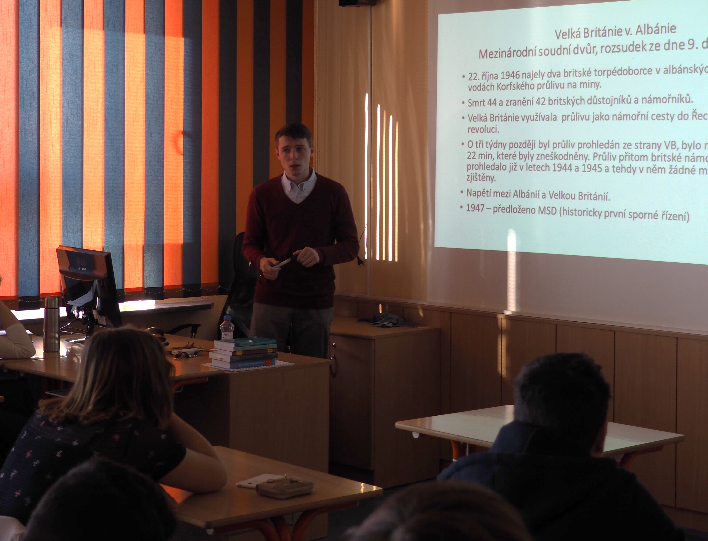 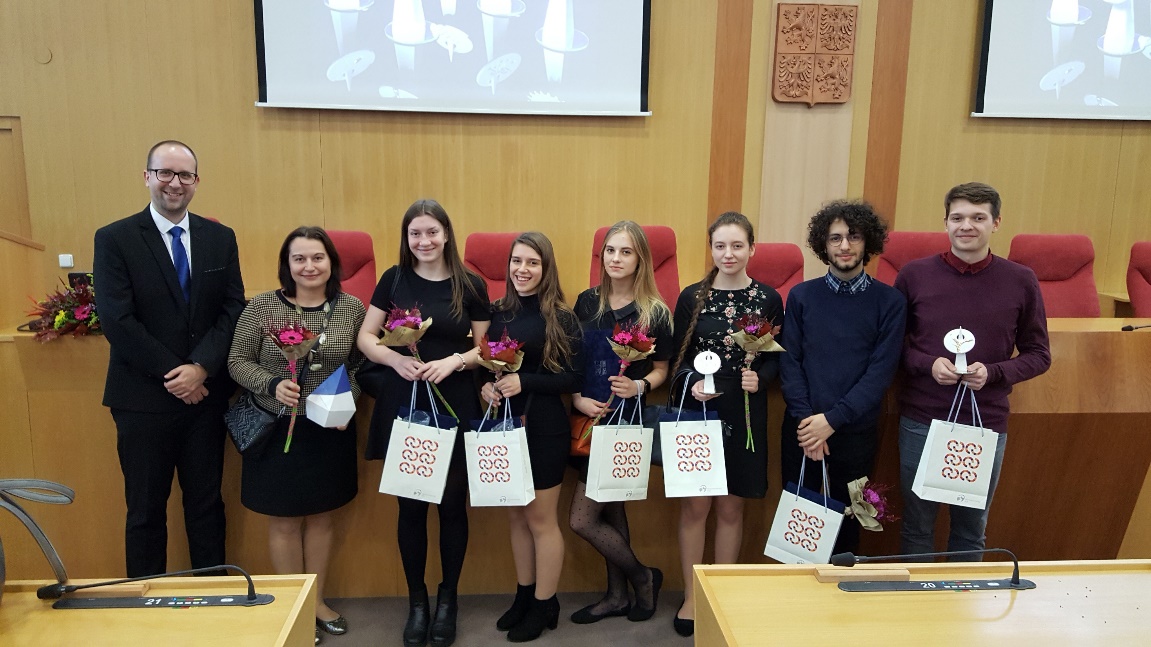 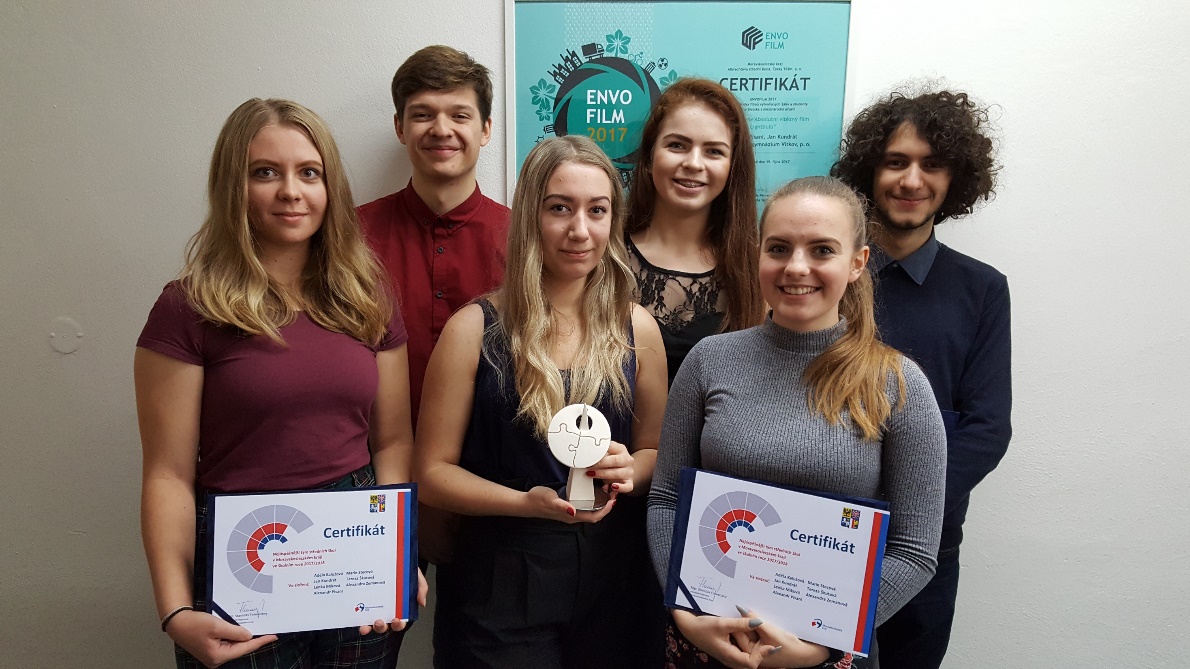 SPORTOVIŠTĚ
SPORTOVIŠTĚ
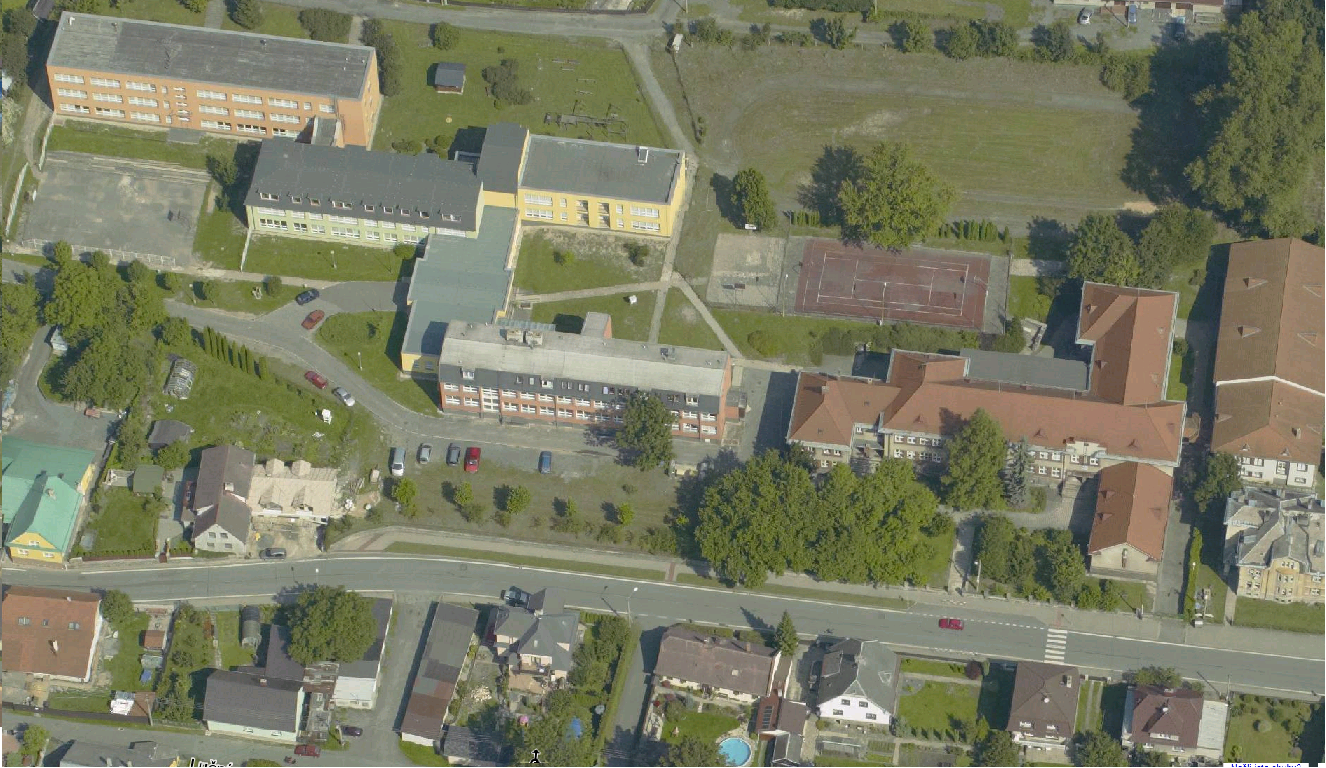 KMENOVÉ TŘÍDY GYMNÁZIA
KMENOVÉ TŘÍDY GYMNÁZIA
ŘEDITELSTVÍ ŠKOLY
JÍDELNA
MALÁ TĚLOCVIČNA
VELKÁ TĚLOCVIČNA
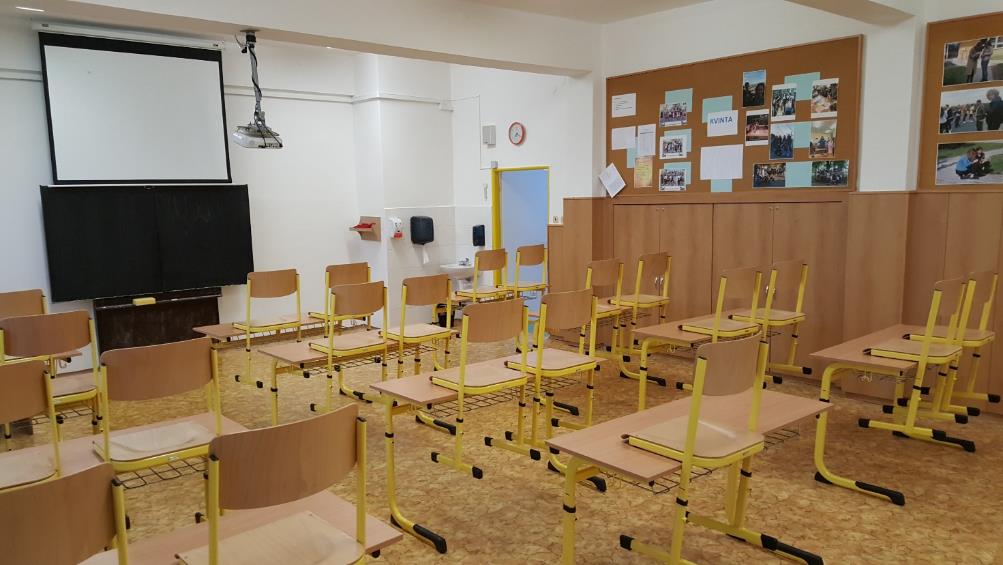 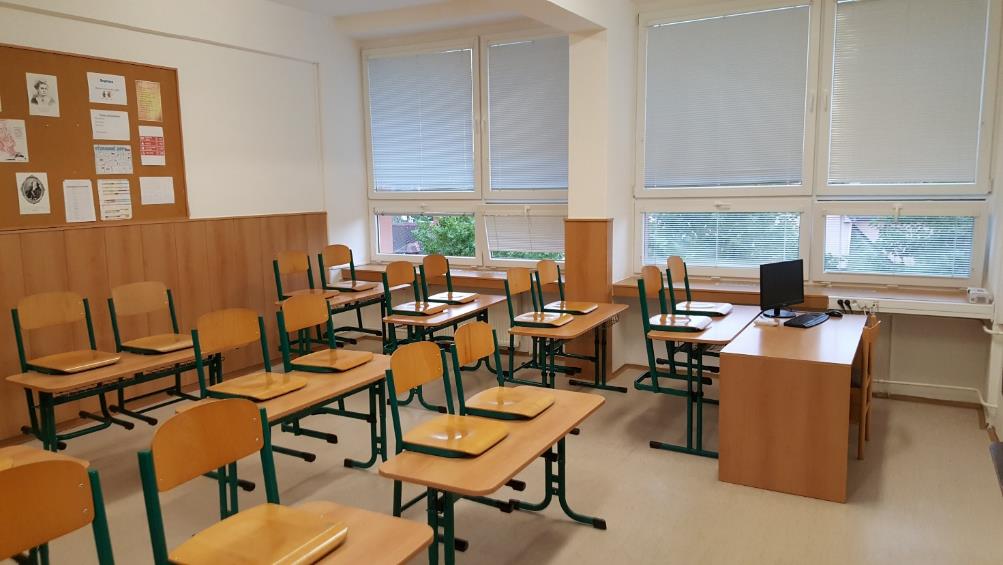 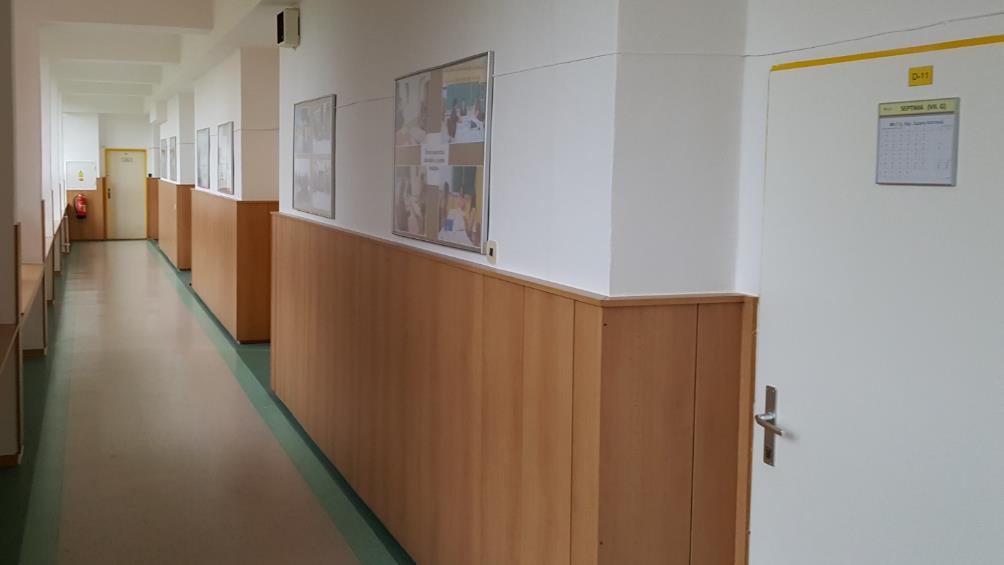 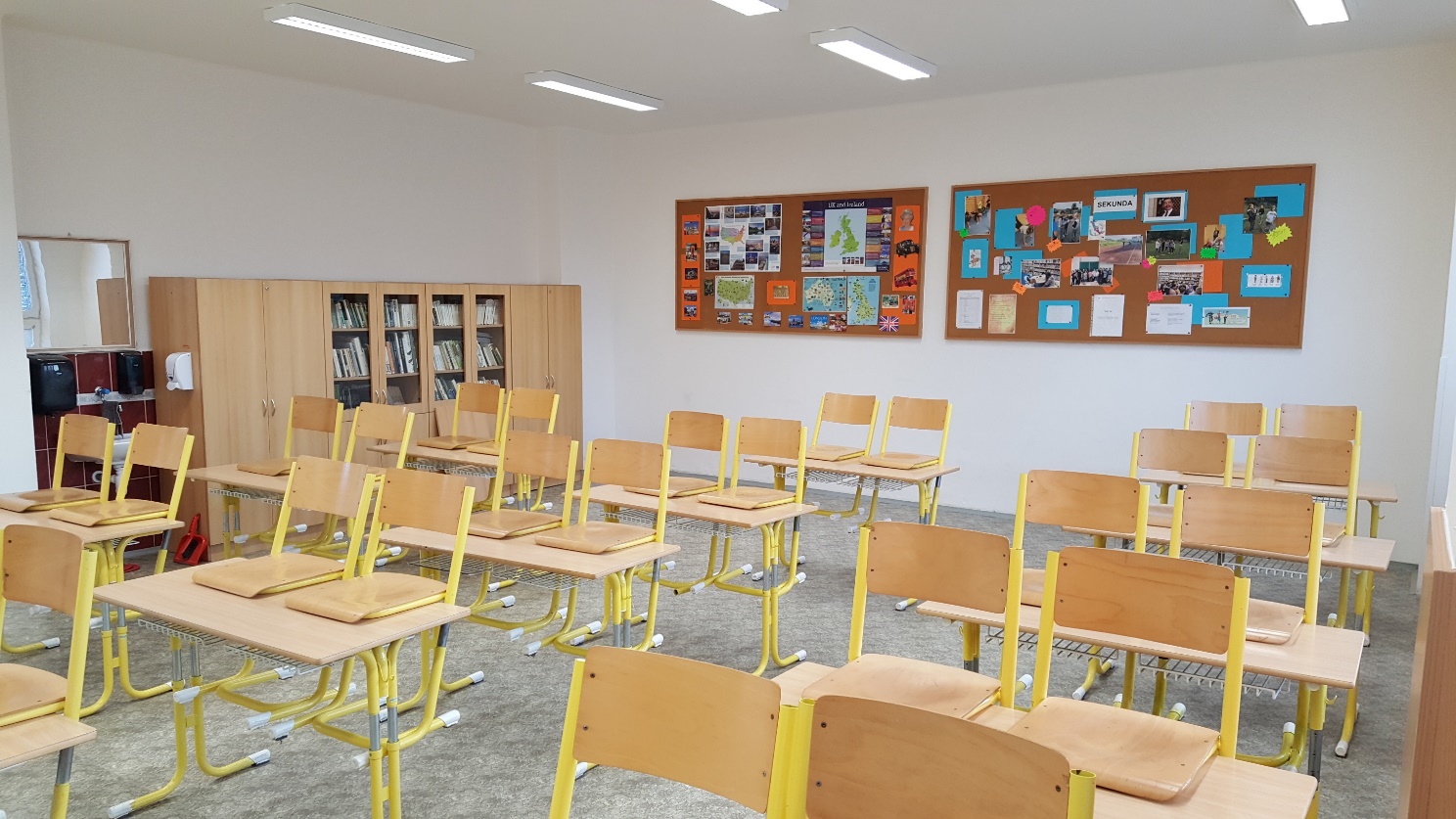 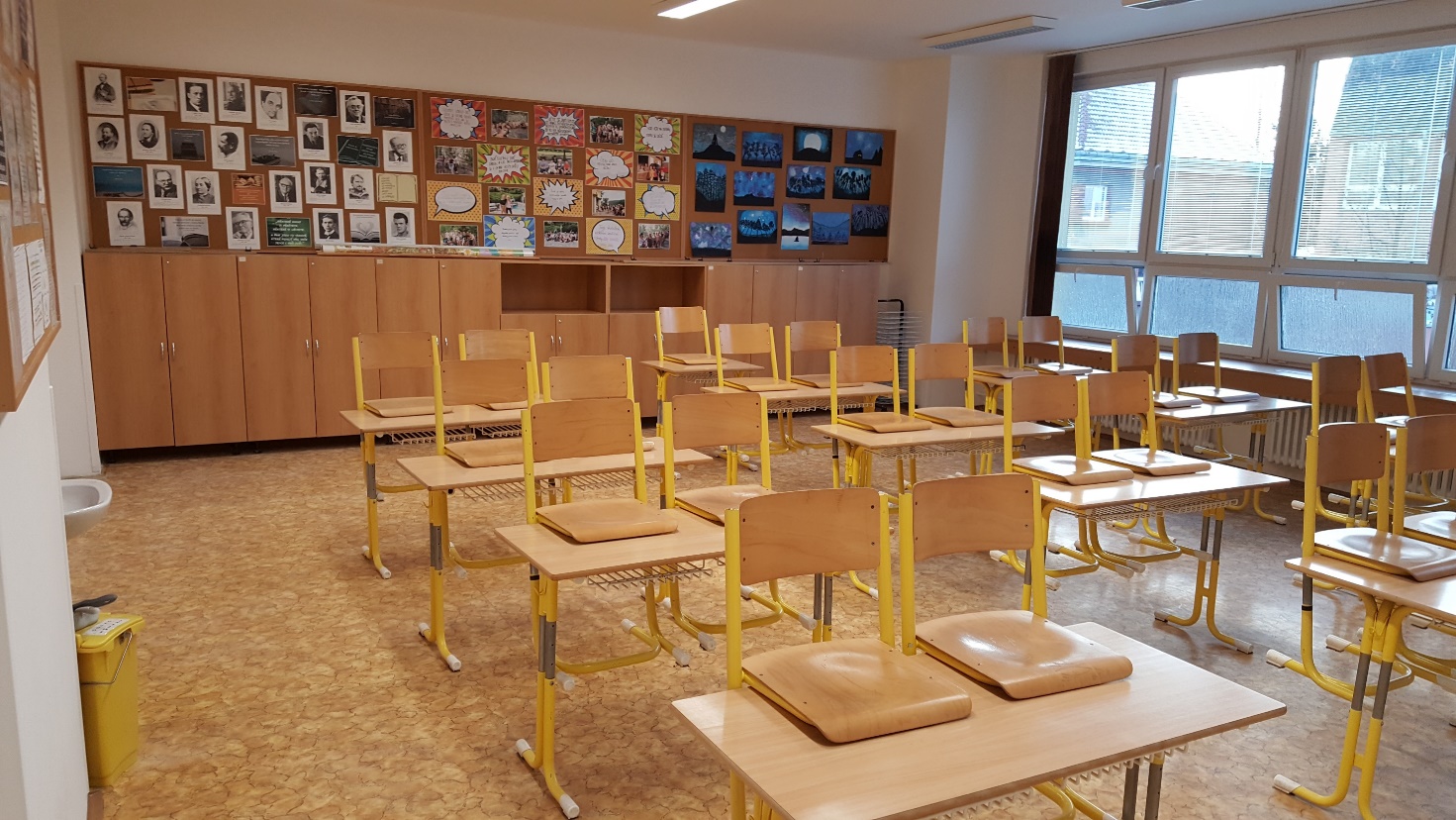 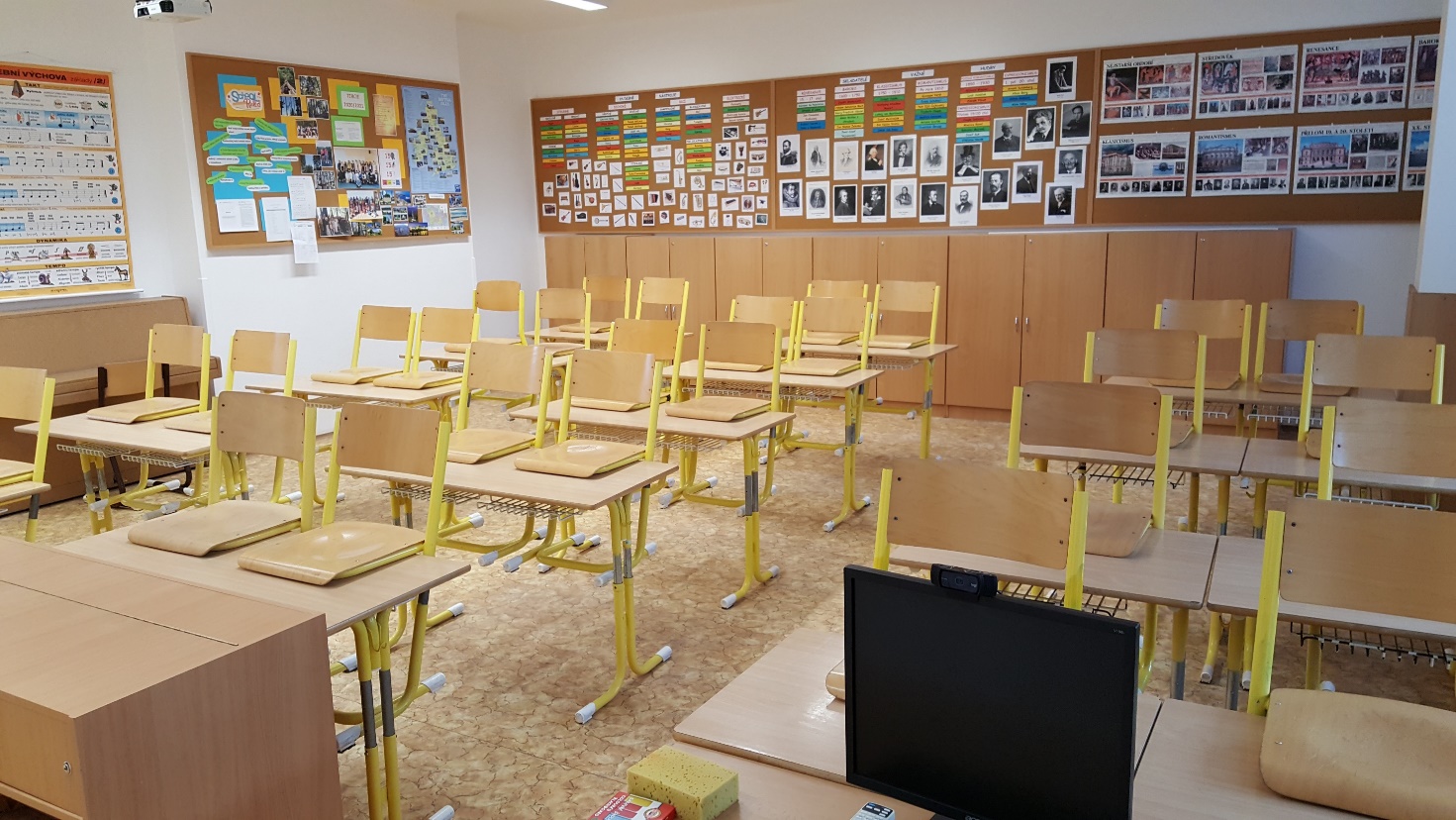 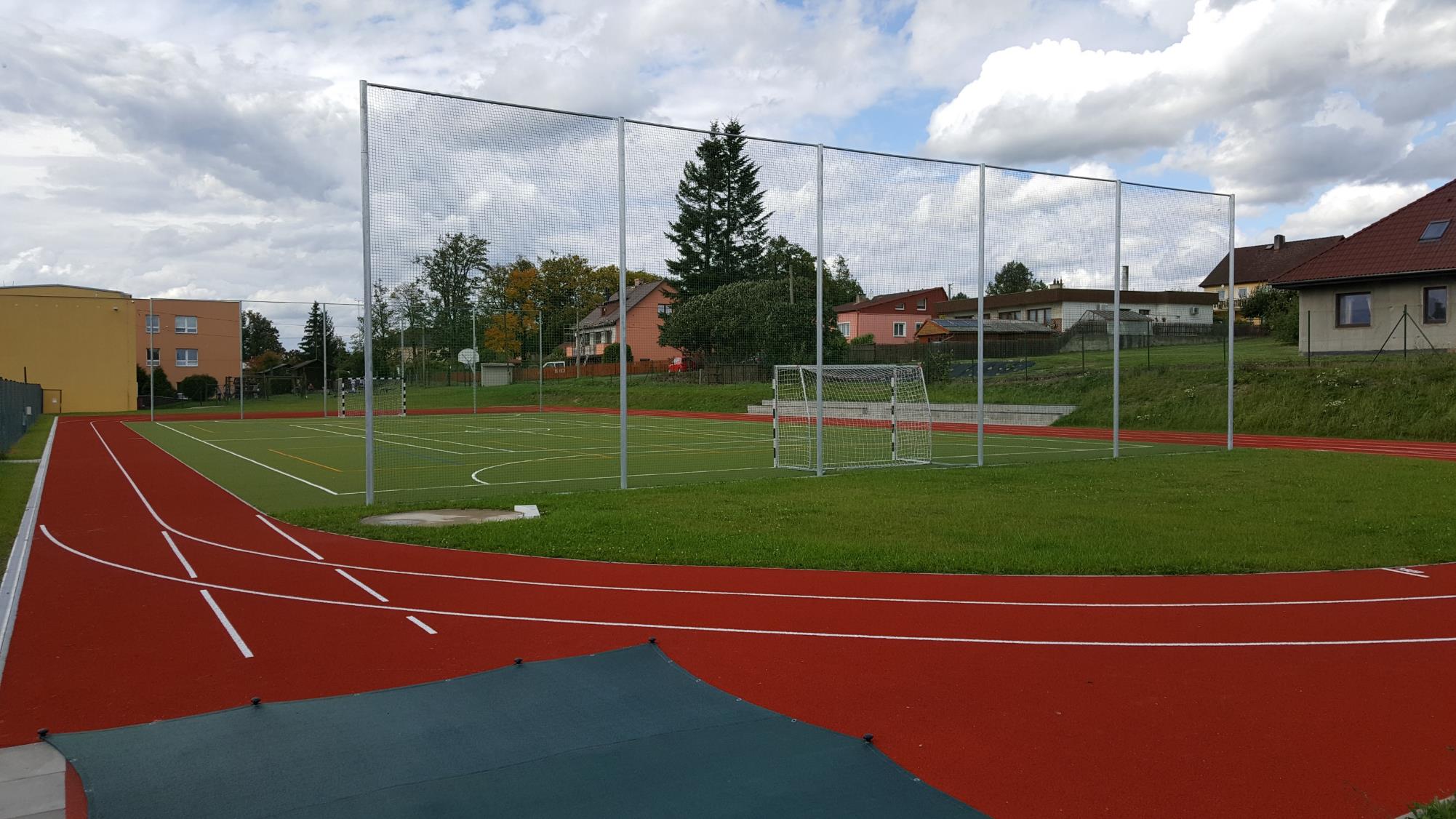 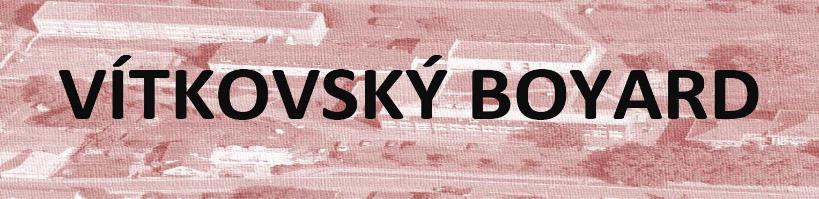 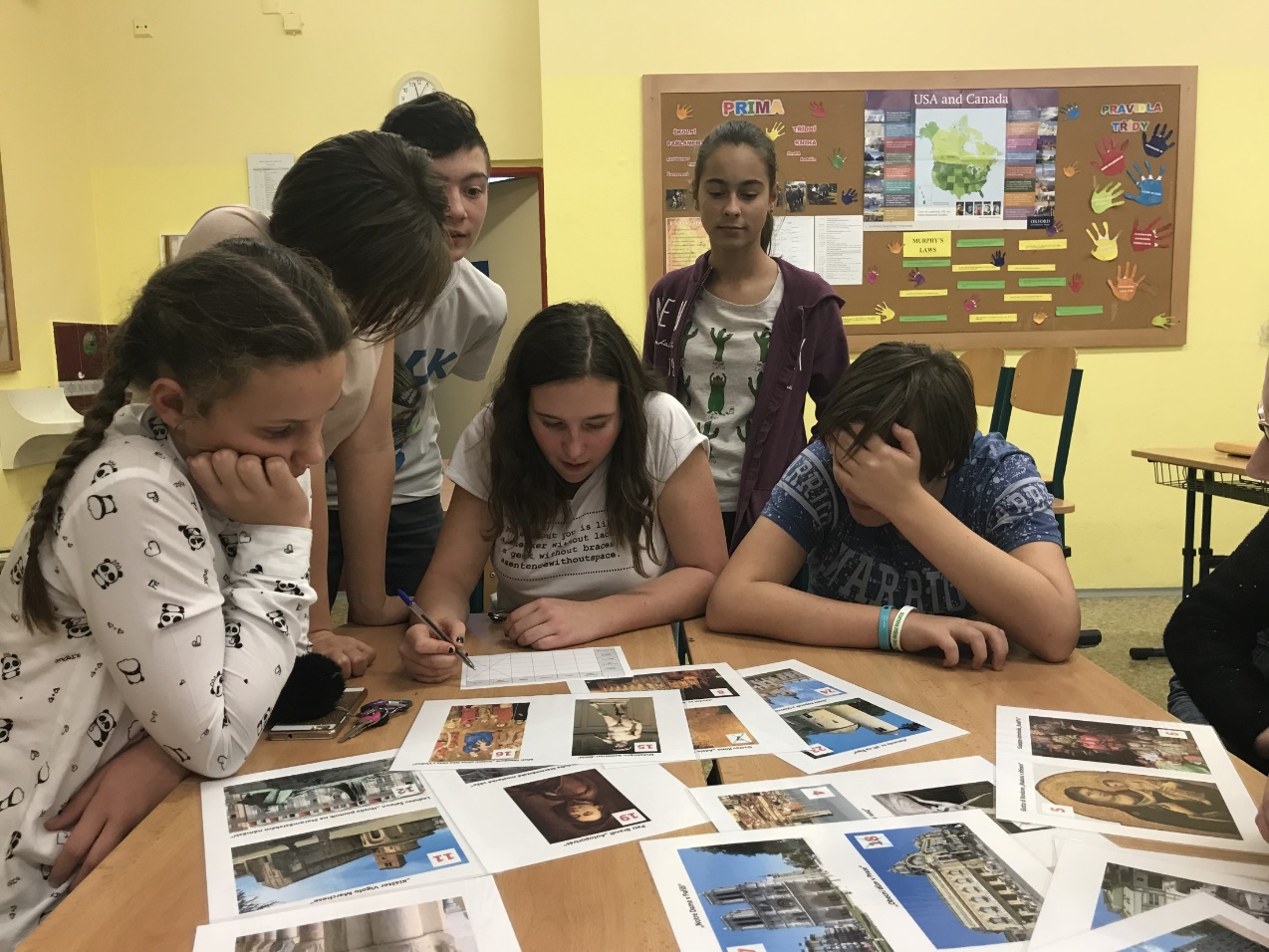 Pro žáky 9. ročníků z Vítkovai okolních škol

Termín: 18. listopad 2021 od 14:00 hod.

Potvrzení účasti: 
do 12. 11. 2021
andrea.masova@zsgvitkov.cz

Týmy  2 hodiny  indicie  výsledné slovo otevře pokladnici pevnosti
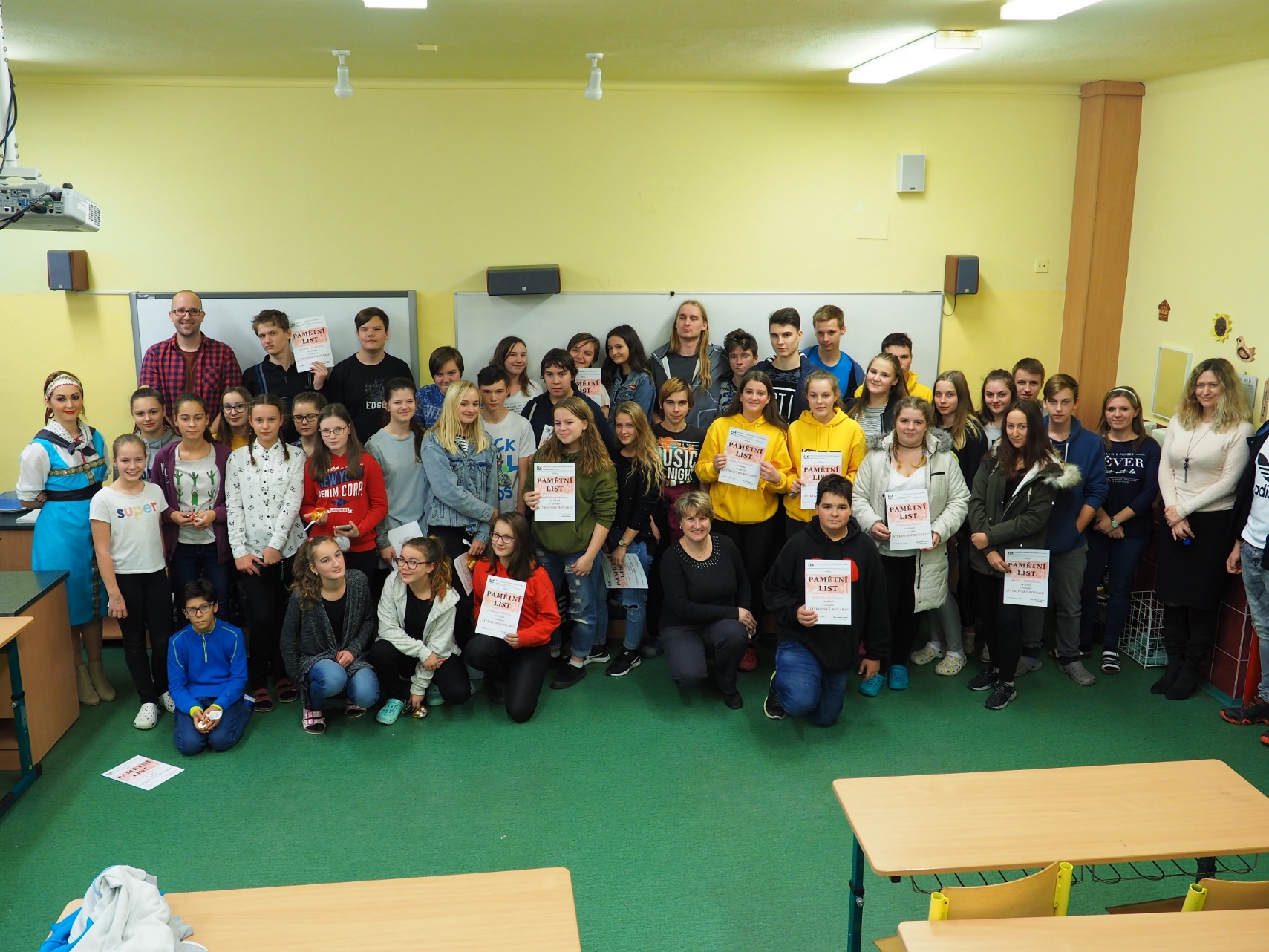 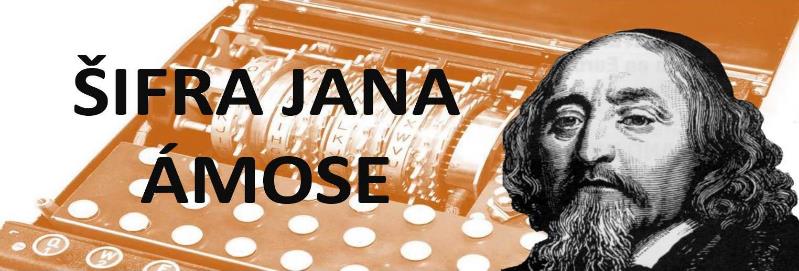 Termín: 18. leden 2022 od 14:00 hod.

Potvrzení účasti: 
do 13. 1. 2022
andrea.masova@zsgvitkov.cz

Týmy  2 hodiny  část šifry  poklad
Pro žáky 5. ročníků ZŠ z Vítkova i okolních škol
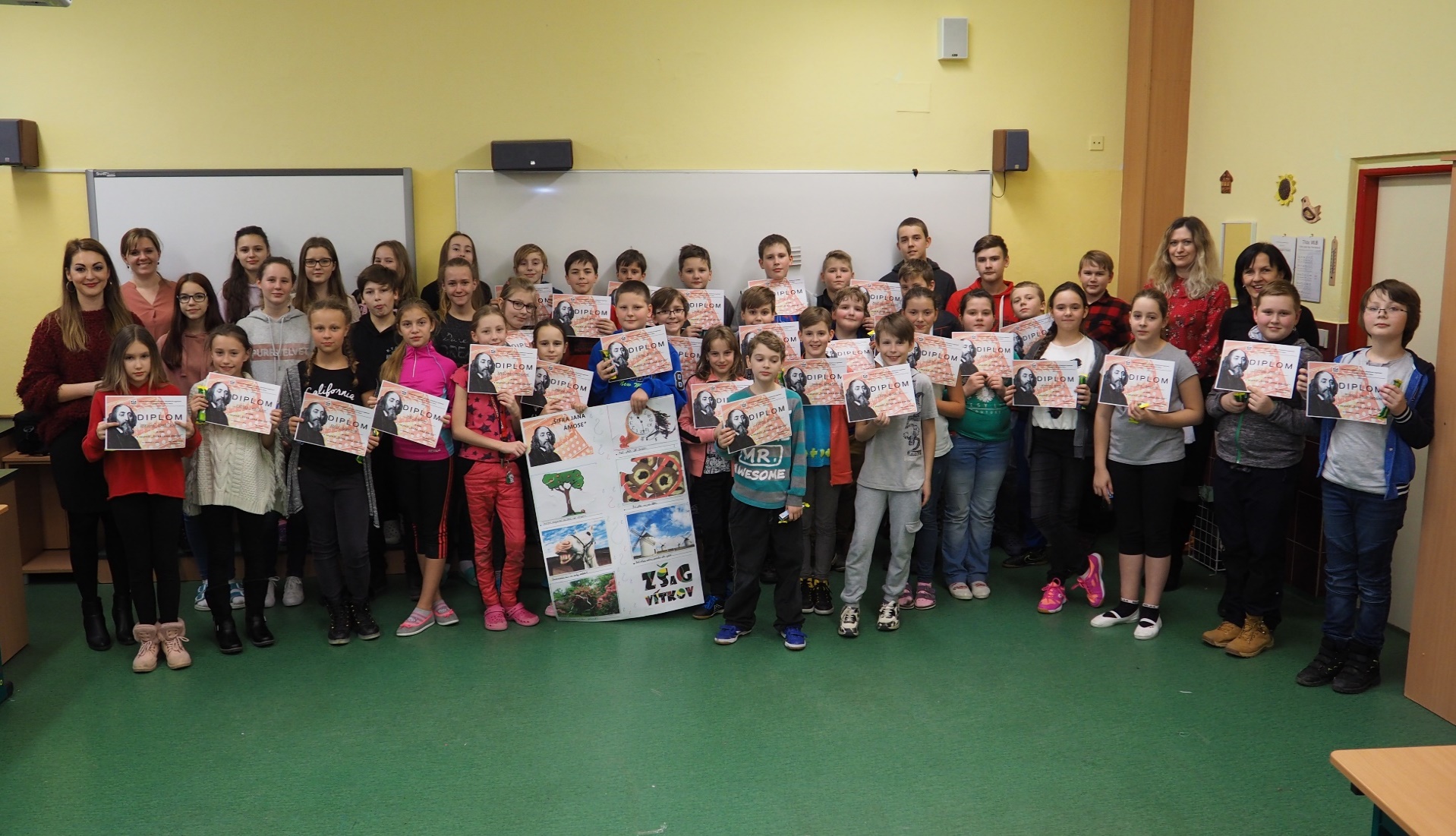 PŘÍPRAVNÉ KURZY
12 šedesátiminutových lekcí z matematiky a 12 šedesátiminutových lekcí z českého jazyka
Vždy lekci týdně z každého předmětu
Leden až duben 2022, v případě nepříznivé epidemiologické situace online

Cena: 1.000,- Kč za oba předmět, 600,- Kč za jeden předmět
Termíny hodin budou upřesněny po dohodě se zájemci v prosinci 2021.
Přihlášení do 30. 11. 2021 na e-mail: lenka.zychova@zsgvitkov.cz, tel. 556 303 375

Platba hotově před začátkem první lekce nebo do 18. ledna na účet školy 19-8388410247/0100
STIPENDIA
Pro 1. – 4. ročníky vyššího gymnázia stipendia
1.500,- Kč / pololetí = průměr známek do 1,8, v jednotlivých předmětech není horší známka než 3
3.000,- Kč / pololetí = prospěl/a s vyznamenáním 
Další podmínky = dobré chování, bez kázeňských opatřeních (napomenutí, důtky, podmíněné vyloučení), absence do 20 % za pololetí, žádná neomluvená absence, nekonal v pololetí opravnou zkoušku
MATURITNÍ ZKOUŠKA 2021
Porovnání výsledků didaktických testů v roce 2021: 
                                 (průměrný % skór)
   předmět                 gymnázia v ČR		naše gymnázium
   český jazyk			81,2				78,5
   anglický jazyk                  90,8				87,9
   matematika		60,6				65,1
VÝZNAMNÍ ABSOLVENTI
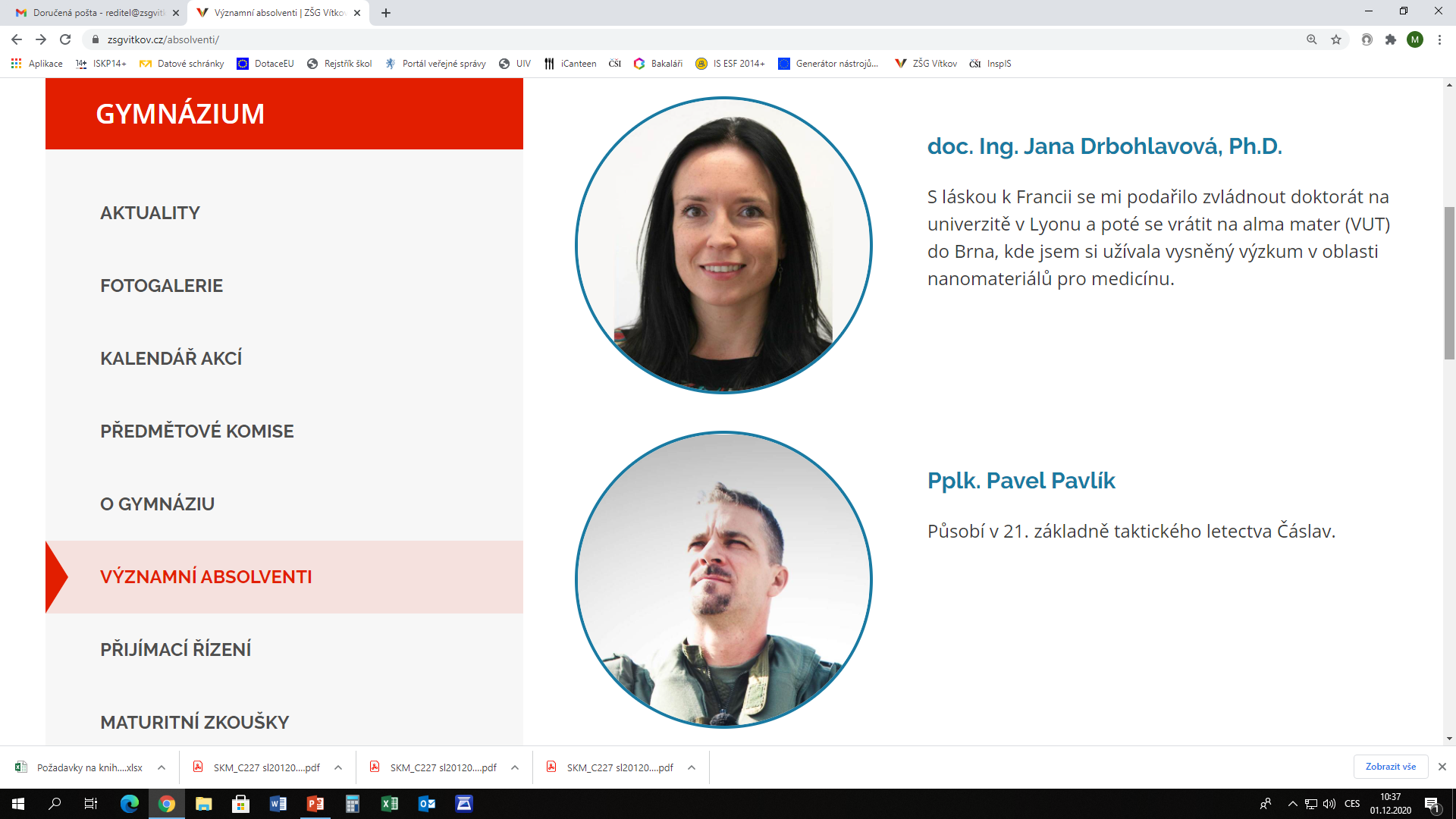 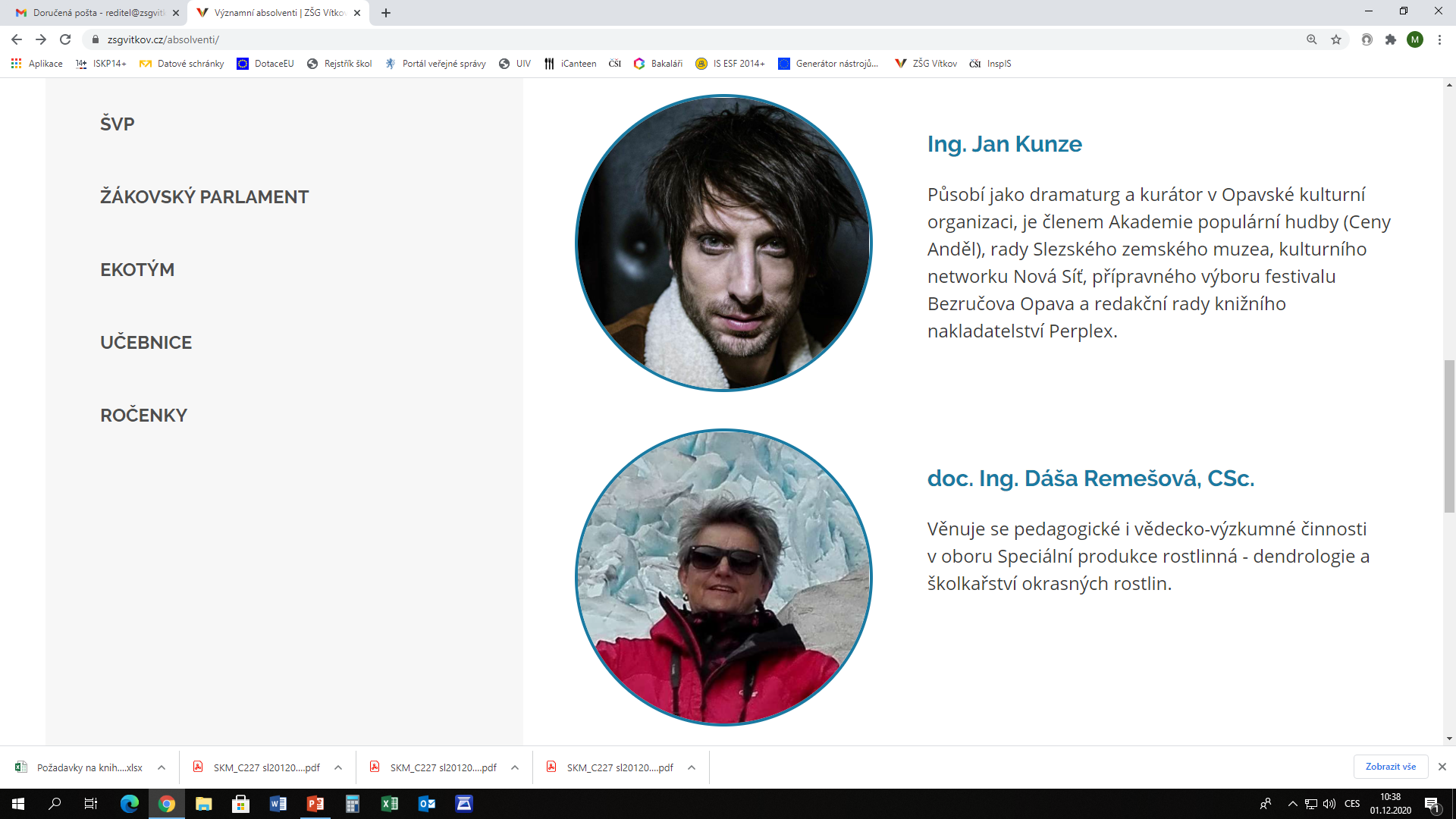 KONTAKTNÍ ÚDAJE
Adresa: 	Základní škola a gymnázium Vítkov, příspěvková organizace
	Komenského 754, 749 01 Vítkov

Web: 	www.zsgvitkov.cz
ŘEDITEL ŠKOLY
- Mgr. Miroslav Bučánek -

E-mail: 	reditel@zsgvitkov.cz
Telefon: 	556 300 779


ZÁSTUPKYNĚ ŘEDITELE PRO GYMNÁZIUM
- Mgr. Lenka Zychová -

E-mail: 	lenka.zychova@zsgvitkov.cz
Telefon: 	556 303 375
ONLINE DNY OTEVŘENÝCH DVEŘÍ

18. listopad 2021 – 17.00 – 18.00
18. leden 2022 – 17.00 – 18.00
Prezenční prohlídka školy po předchozí domluvě